Kredensialing
Stephani Maria. Nainggolan
Selasa, 18 Januari 2022
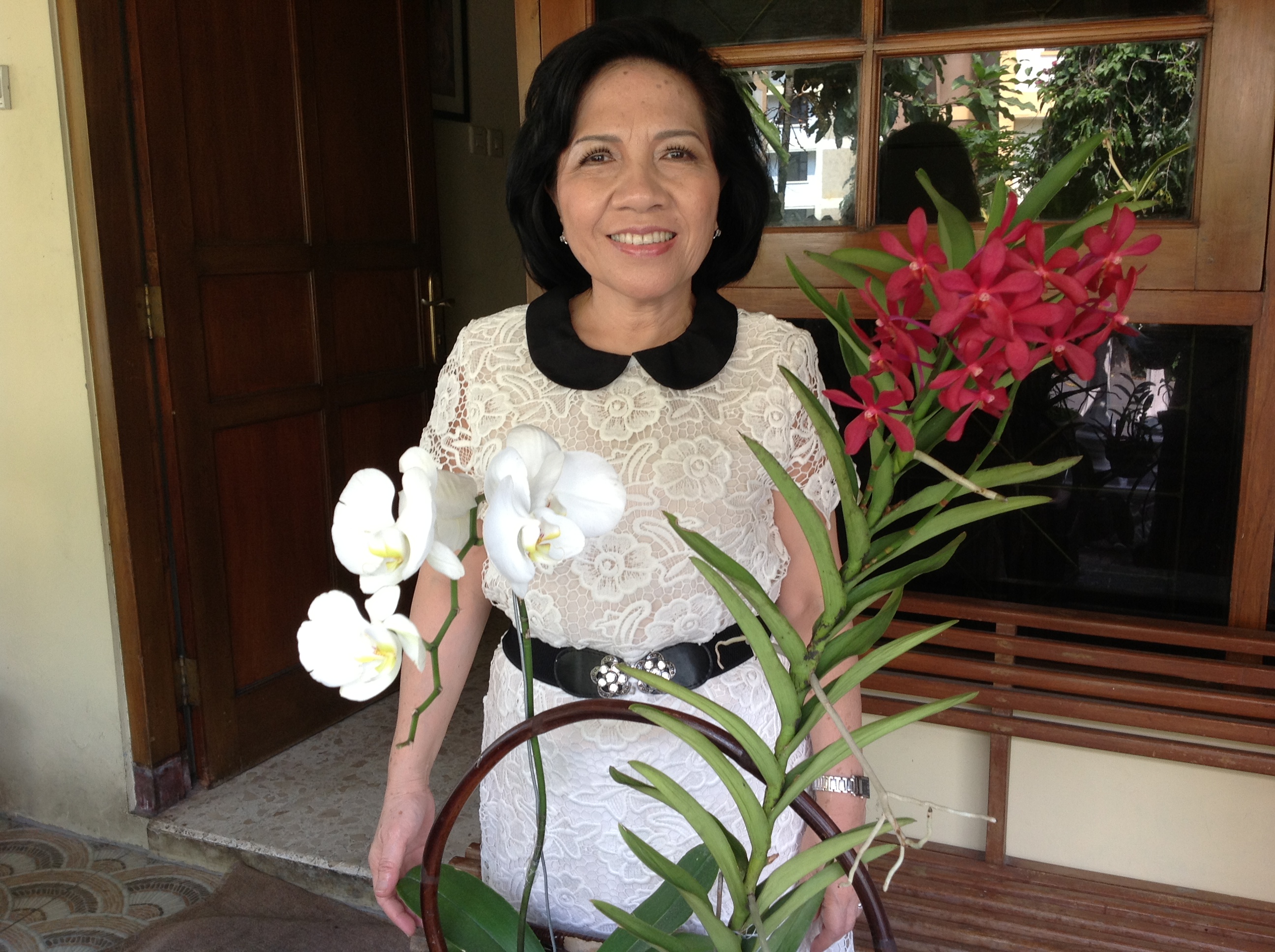 3. RSJPD HARAPAN KITA 
Direktur Keuangan(2017-2018)

4, Surveior KARS sejak
th 2011-sekarang
RIWAYAT PEKERJAAN:
1. RSUD SLEMAN 
Th 1986-1987  SMF 
Th 1987-1996  Ka Sub Bag TU
Th 1996 -1999 Plh Kasie Yan Med
2. RSUP DR. SARDJITO TH 1999-2017
Th 1999- 2002 Kasie ketenagaan  dan Dal mutu Yan Med
Th  2003-2006 Supervisor mutu yan Med Dev. Yan Med
Th 2006 -2008 Ka Bag PB MD
Th 2008-2010 Ka Bag PE Ang
Th 2010 -2012 Ka Bag PE
Th 2012 – Agst 2012 Ka Bag Umum
Th 2012-2017 Direktur Keuangan
5. Sekretaris Persi DIY s/d  
    sekrg
6. Konsultan Manajemen
Kesehatan Pratama Th 2020- sekarang
Jl. Jongke Kidul RT 5/RW 24,             
         Sendangadi, Mlati, Sleman , DIY
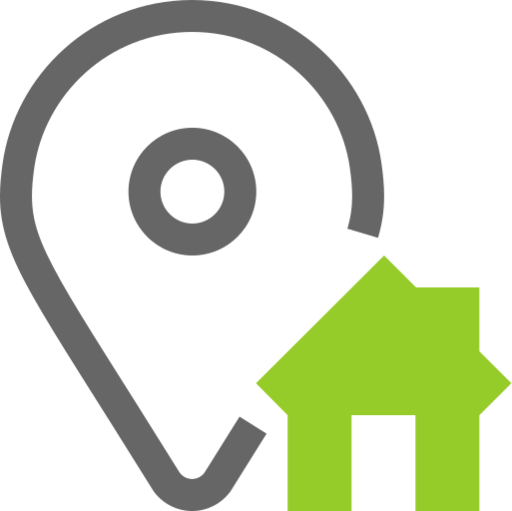 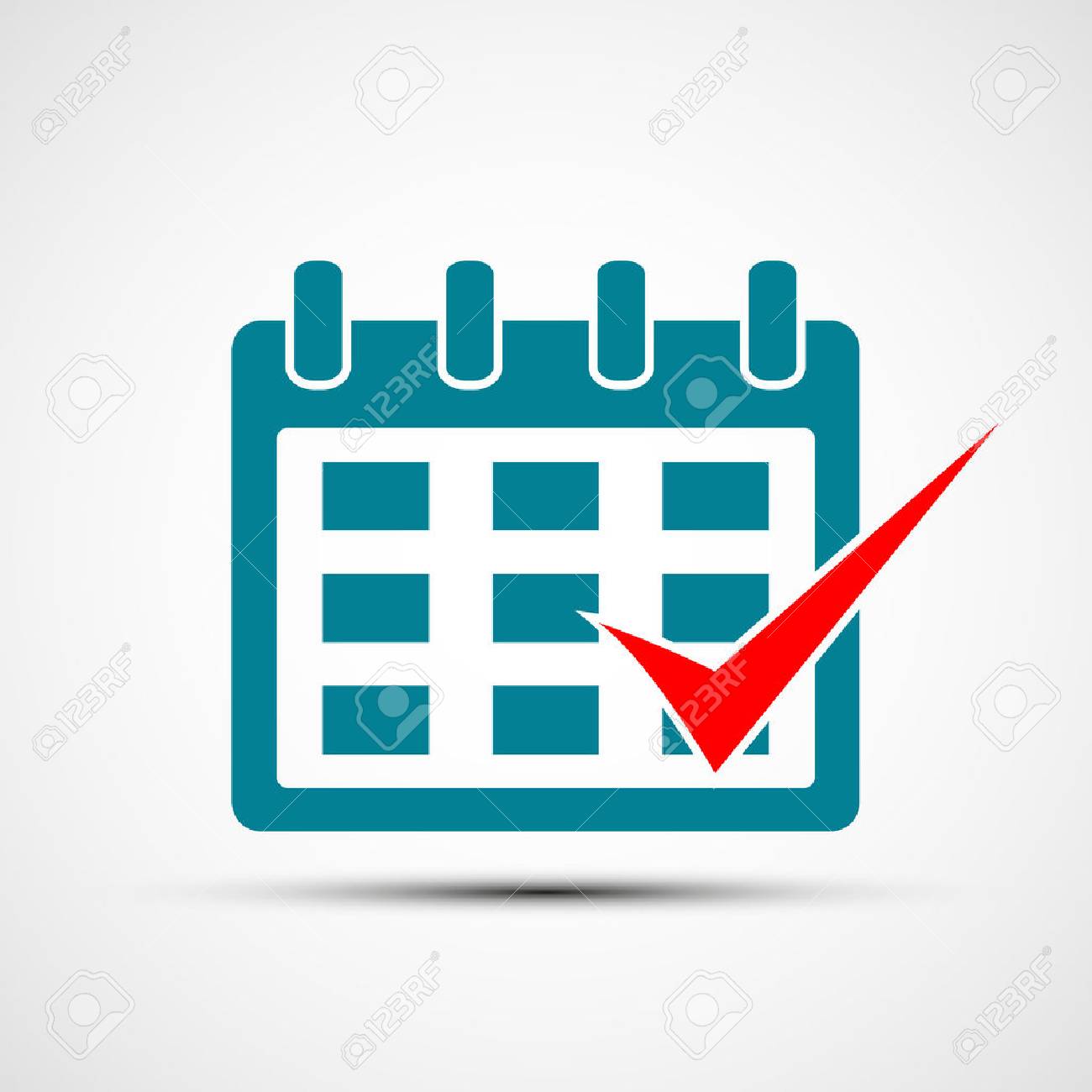 3-8-1958
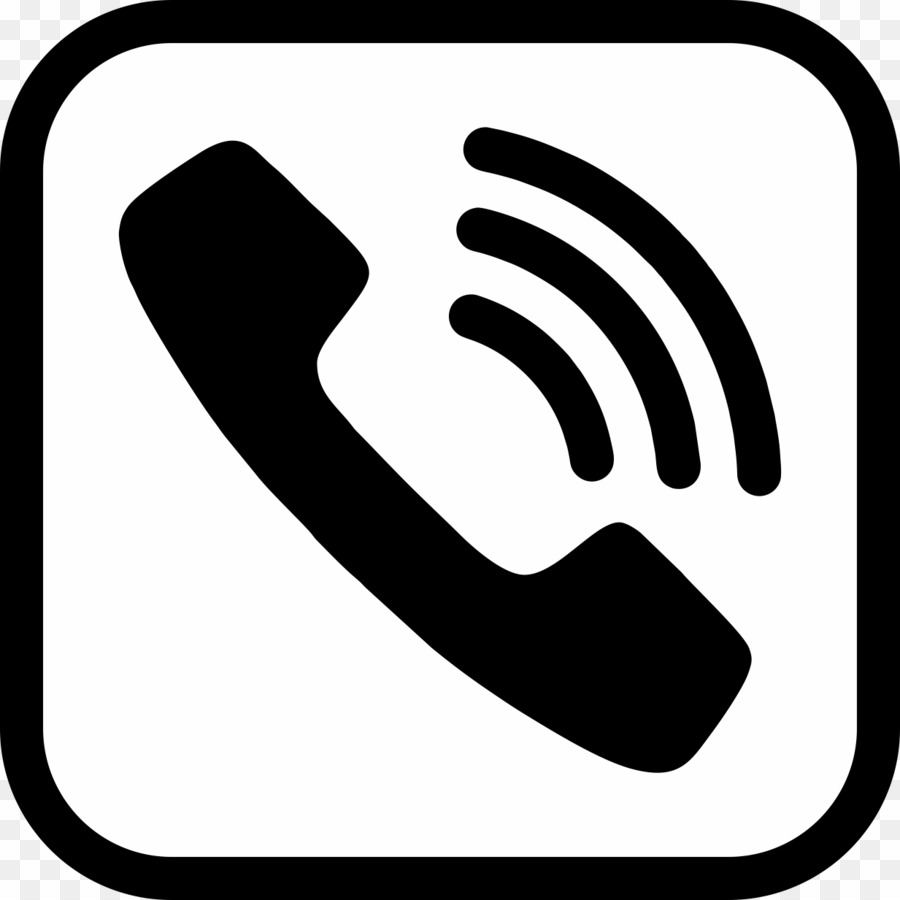 08179445858
RIWAYAT PENDIDIKAN :
S1 : FK  Universitas Sam Ratulangi Manado
S2 :  FK UGM Yogyakarta , Prodi IKM (MMR)
POKOK BAHASAN
PMK No 14 Tahun 2021 tentang Standar Kegiatan Usaha dan Produk
04
Pendahuluan
01
Kredensialing
05
02
Regulasi
Contoh hasil Kredensialing
06
Situasi Penyelenggaraan Rumah Sakit  berdasarkan Perkembangan PP 47 Tahun 2021
03
Kesimpulan
07
01
PENDAHULUAN
KREDENSIALING
Fasilitas kesehatan (faskes)  menjadi tempat pelayanan kesehatan yang 
diberikan kepada peserta jaminan (asuransi) kesehatan harus mengikat 
penjanjian (kontrak) dengan Badan Penyelenggara Jaminan Sosial (BPJS).
 
Fasilitas kesehatan yang dikontrak tersebut dipilih berdasarkan suatu proses
seleksi oleh badan penyelenggara (Kredensialing). 

Faskes  yang memenuhi kriteria tertentu yang menjadi faskes yang dikontrak dan 
dibayar secara memadai untuk melayani peserta tersebut. 
Kredensialing hanya berfungsi jika besaran pembayaran memadai dan jumlah 
fasilitas kesehatan melebihi dari yang dubutuhkan
Alasan utama Kerjasama  Faskes dg BPJS
Undang-Undang No
40 tahun 2004 
tentang Sistem 
Jaminan Sosial 
Nasional dan
Peraturan 
pelaksanaannya;
Menjamin tersedianya layanan yang mutunya dipercaya oleh peserta;
Mengendalikan biaya dan utilisasi layanan kesehatan;
Mengurangi kesalah-pahaman dan tanggung jawab hukum masing-masing pihak
TUJUAN
01
02
03
Mengetahui kapasitas dan kualitas fasilitas kesehatan yang akan bekerjasama dengan BPJS  sehingga peserta dapat dilayani dan tujuan pembangunan kesehatan dapat tercapai
Monev dilakukan setiap  tahun sekali  dengan melakukan kembali kredensialing,  
yang disebut rekredensialing.
Memberikan jaminan kualitas pelayanan yang relatif sama kepada seluruh rakyat Indonesia
02
REGULASI
REGULASI
PP No. 99 Tahun 2015 Tentang Pelayanan Kesehatan pada Jaminan Kesehatan Nasional
PP No. 82 Tahun 2018 Tentang Pelayanan Kesehatan pada Jaminan Kesehatan Nasional
Pasal 67 
Penyelenggara pelayanan kesehatan untuk pelaksanaan program Jaminan Kesehatan meliputi semua Fasilitas Kesehatan yang menjalin kerja sama dengan BPJS Kesehatan. 
Fasilitas Kesehatan milik Pemerintah Pusat dan Pemerintah Daerah yang memenuhi persyaratan wajib bekerja sama dengan BPJS Kesehatan. 
Fasilitas Kesehatan milik swasta yang memenuhi persyaratan dapat menjalin kerja sama dengan BPJS Kesehatan.
Pasal 5 
(1) Untuk dapat melakukan kerja sama dengan BPJS Kesehatan, Fasilitas Kesehatan sebagaimana dimaksud dalam Pasal 2 harus memenuhi persyaratan. (2) Selain ketentuan harus memenuhi persyaratan sebagaimana dimaksud pada ayat (1), BPJS Kesehatan dalam melakukan kerja sama dengan Fasilitas Kesehatan juga harus mempertimbangkan aksesibilitas, kecukupan antara jumlah Fasilitas Kesehatan dengan jumlah Peserta yang harus dilayani, kapasitas Fasilitas Kesehatan, serta jumlah penduduk di wilayah tersebut.
PMK No. 14 Tahun 2021 STANDAR KEGIATAN USAHA DAN PRODUK PADA PENYELENGGARAAN PERIZINAN BERUSAHA BERBASIS RISIKO SEKTOR KESEHATAN
PP No. 47 Tahun 2021 Tentang Penyelenggaraan Bidang Perumahsakitan
PERSYARATAN REKREDENSIALING
PMK No.71/2013 juncto PMK No.99/2015
Regulasi terbaru
Pasal 5 
(1) Untuk dapat melakukan kerja sama dengan BPJS Kesehatan, FASKES sebagaimana dimaksud dalam Pasal 2 harus memenuhi persyaratan. (2) Selain ketentuan harus memenuhi persyaratan sebagaimana dimaksud pada ayat (1), BPJS Kesehatan dalam melakukan kerja sama dengan Fasilitas Kesehatan juga harus mempertimbangkan aksesibilitas, kecukupan antara jumlah Fasilitas Kesehatan dengan jumlah Peserta yang harus dilayani, kapasitas Fasilitas Kesehatan, serta jumlah penduduk di wilayah tersebut.
UU Cipta Kerja no 11 th 2020 pasal 61 yang mengubah pasal 24 UU RS no 44 th 2009 

PP No 47 Tahun 2021, Penyelenggaraan Bidang Perumasakitan
Kecuali ketentuan Kelas Standar,
PMK No 14 Tahun 2021, Standar Kegiatan Usaha Dan Produk Pada Penyelenggaraan Perizinan Berusaha Berbasis Risiko Sektor Kesehatan Pengatura
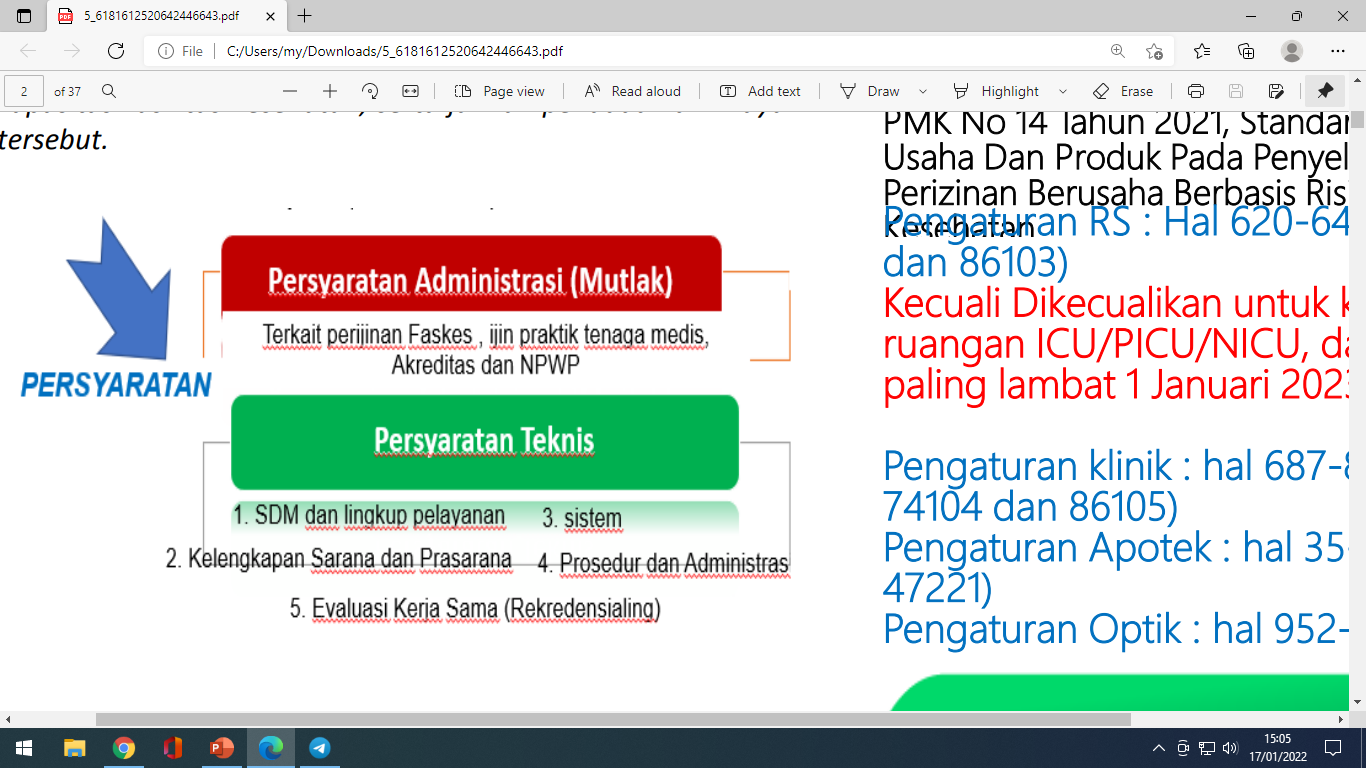 Kesehatan Pengaturan RS : Hal 620-648 (KBLI 86101 dan 86103) 
Kecuali Dikecualikan untuk ketersediaan ruangan ICU/PICU/NICU, dapat dipenuhi paling lambat 1 Januari 2023 -hal 635 Pengaturan klinik : hal 687-821 (KBLI 74104 dan 86105) Pengaturan Apotek : hal 35-60 (KBLI 47221) Pengaturan Optik : hal 952- 963 (86903)
UU TENTANG CIPTA KERJA
A
TENAGA KERJA Banyak orang butuh kerja dan terus bertambah setiap tahun.
MENDORONG PENCIPTAAN LAPANGAN KERJA
UMKM Dari 64,19 juta UMK-M, 64,13 juta adalah UMK yang Sebagian besar berada di sektor informal, sehingga perlu didorong untuk bertranformasi menjadi formal
B
MEMUDAHKAN PEMBUKAAN USAHA BARU
C
REGULASIPermasalahan Perizinan yang Rumit dengan banyaknya regulasi pusat & daerah (hiper-regulasi) yang mengatur sektor, menyebabkan disharmoni, tumpang tindih, tidak operasional, dan sektoral
MENDUKUNG PEMBERANTASAN KORUPSI
03
Situasi Penyelenggaraan Rumah Sakit  berdasarkan Perkembangan PP 47 Tahun 2021
PP Nomor 47 Tahun 2021
Amanah UU No 11 Tahun 2020
PEMBERLAKUAN
PP No 47 Tahun 2021 Melaksanakan ketentuan lebih lanjut mengenai Klasifikasi dan Perizinan Rumah Sakit yang ada dalam Pasal 24 ayat (2) UU No 11/2020 dan perubahan Pasal 28 UU No 44/2009 tentang Rumah Sakit.
PP No 47 Tahun 2021 Mencabut PMK No 3 Tahun 2020 tentang Klasifikasi dan Perizinan Rumah  Sakit. 
Berlaku Sejak diundangkan tanggal 2 Februari 2021
Perjalanan Regulasi Kelas & Izin Rumah Sakit
SE No
HK.02.02/Menkes/606/2019 
Penundaan Pemberlakuan PMK
PP NO 47 Tahun 2021
ttg Penyelenggaraan Bidang Perumah Sakitan
PMK No 340 Tahun 2010
Tentang Klasifikasi Rumah Sakit
PMK NO 3 Tahun 2020
ttg Klasifikasi dan Perizinan 
Rumah Sakit
Klasifikasi RS Khusus Masih Menggunakan
PMK No 340 Tahun 2010
PP NO 5 Tahun 2021
ttg Perizinan Berusaha Berbasis Resiko
No 30/2019
Tanggal 4 Nov 2019
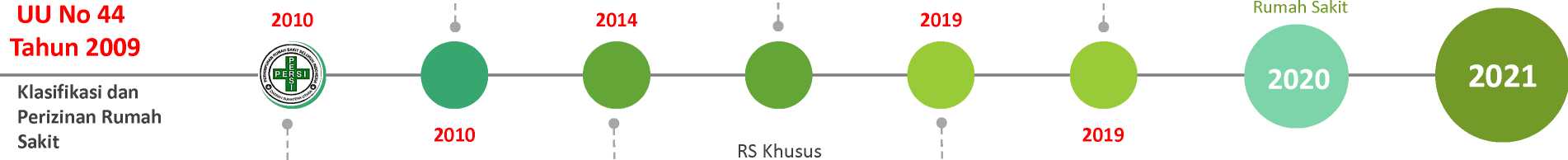 PMK No 147 Tahun 2010
Tentang Perizinan Rumah Sakit
PMK No 3 Tahun 2020
PENINGKATAN AKSES PELAYANAN KESEHATAN RUMAH SAKIT
PMK No 56 Tahun 2014 Tentang Klasifikasi dan Perizinan Rumah Sakit
PMK No 30 Tahun 2019 Ttg Klasifikasi dan Perizinan Rumah Sakit
Klasifikasi Menurut PP No 47/2021
Rumah Sakit Umum
Min 250 TT
Min 200 TT
B
A
TT Kelas Standar RSUD : 60 % RS Swasta : 40 %
TT > Kelas 1 Max 30 %
Intensive : min 10 % ICU  : 6 % Lain : 4 %
PS 16, 17 Rumah Sakit Umun Kelas A
TT minimal 250
Dokter medik umum +/-
Medik spesialis dasar +/-
Spesialis lain +/-
Sub Spesialis +/-
PS 16, 17 Rumah Sakit Umun Kelas B
TT minimal 200
Dokter medik umum +/-
Medik spesialis dasar +/-
Spesialis lain +/-
Sub Spesialis +/-
C
D
Min 50 TT
PS 16, 17 Rumah Sakit Umun Kelas D
TT minimal 50
Dokter medik umum +/-
Medik spesialis dasar +/-
Spesialis lain +/-
Sub Spesialis +/-
R. ISOLASI : min 10 % Dlm keadaan Darurat RSUD          : 30 % RS Swasta : 20  %
Min 100 TT
PS 16, 17 Rumah Sakit Umun Kelas C
TT minimal 100
Dokter medik umum +/-
Medik spesialis dasar +/-
Spesialis lain +/-
Sub Spesialis +/-
Apa yang Baru ?
Pada saat Peraturan Pemerintah ini mulai berlaku
Pasal 84
Pasal 84
Pasal 18
Jumlah tempat tidur untuk pelayanan rawat inap kelas standar, paling sedikit; a. 60 % dari seluruh  
      tempat tidur untuk  
      RS Pemerintah dan  
        Pemerintah Daerah. b. 40 % dari seluruh  
      tempat tidur untuk RS Swasta.
Rumah Sakit tetap dapat menyelenggarakan pelayanan rawat inap sesuai dengan kelas perawatan yang dimiliki sampai diselenggarakannya pelayanan kelas standar
Pelayanan rawat inap kelas standar diterapkan paling lambat 1 Januari 2023
JENIS RUMAH SAKIT
RUMAH SAKIT UMUM
RUMAH SAKIT UMUM
RUMAH SAKIT KHUSUS
RUMAH SAKIT KHUSUS
1. Memberikan pelayanan utama pada satu bidang atau satu jenis penyakit tertentu berdasarkan disiplin ilmu, golongan umur, organ, jenis penyakit, atau kekhususan lainnya
2. Dapat menyelenggarakan pelayanan lain di luar kekhususannya 3.Pelayanan rawat inap dari seluruh 40% tempat tidur
RS yang memberikan pelayanan kesehatan pada semua bidang dan jenis penyakit
RUMAH SAKIT KHUSUS
JENIS RS KHUSUS
Selain Rumah Sakit khusus tersebut, Menteri dapat menetapkan Rumah Sakit khusus lainnya berdasarkan hasil kajian kebutuhan pelayanan
Berkoordinasidengan Kementerian/ Lembaga terkait
Penggabungan Jenis Kekhususan
1
3
2
Yang Lain dapat ditetapkan oleh Menteri
1. Ibu dan Anak 2. Mata 3. Gigi dan Mulut 4. Ginjal 5. Jiwa 6. Infeksi 7. THT – KL 8. Paru 
9. Ketergantungan Obat 10.Bedah 11.Otak 12.Orthopaedi 13.Kanker 14.Jantung & Pembuluh Darah
Rumah Sakit khusus lainnya dapat berupa penggabungan jenis kekhususan yang terkait keilmuannya atau jenis kekhususan baru, dapat ditetapkan oleh Menteri
Menteri dalam menetapkan Rumah Sakit khusus lainnya berkoordinasi dengan kementerian/lembaga terkait.
KLASIFIKASI RUMAH SAKIT
KETENTUAN :
KELAS A
1
KELAS B
KELAS C
Pemerintah menetapkan klasifikasi RS berdasarkan -> Kemampuan Pelayanan -> Fasilitas Kesehatan -> Sarana Penunjang -> Sumber Daya Manusia
RS UMUM
KELAS D
2
RS KHUSUS
Menjabarkan gambaran RS Umum dan RS Khusus berdasarkan kemampuan pelayanan yang diberikan, bangunan dan prasarana, ketersediaan tempat tidur, dan peralatan, serta Sumber Daya Manusia.
KELAS A
KELAS B
KELAS C
RUMAH SAKIT KELAS D PRATAMA
RUMAH SAKIT K H U S U S
Dapat Menyelenggarakan pelayanan lain selain kekhususan paling banyak 40 % dari seluruh TT rawat Inap yang tdd;
1.    Pelayanan rawat inap ,
2.    Pelayanan rawat jalan dan
3.    Kegawatdaruratan
RSK dapat berupa penggabungan jenis kekhususan yang terkait keilmuannya atau jenis kekhususan baru
Kelas Standar Paling Sedikit;
1. 60 % dari seluruh TT RSPP dan RSUD 2. 40 % dari seluruh TT untuk RS Swasta
RSK Gigi dan Mulut
1.    Kelas A : min 14 TT dan 75 Dental Unit
2.    Kelas B : min 12 TT dan 50 Dental Unit
3.    Kelas C : min 10 TT dan 25 Dental Unit
RSK Mata dan THT-KL
1.    Kelas A : min 40 TT
2.    Kelas B : min 25 TT
3.    Kelas C : min 15 TT
PELAYANAN RUMAH SAKIT
Medik dan Penunjang Medik
Keperawatan dan Kebidanan
Kefarmasian
Penunjang
Oleh Tenaga Kesehatan
 1.    Laboratorium
 2.    Rekam Medik
 3.    Darah
 4.    Gizi
 5.    Sterilisasi yg tersentral
 6.    Penunjang lainnya
 Oleh Non Tenakes:    ,
1. Pelayanan Medik Umum
2. Pelayanan Medik  Spesialis
Pelayanan Medik Spesialis Dasar;
1.    Penyakit Dalam
2.    Anak
3.    Bedah
4.    Obstetri Ginekologi
1.    Pelayanan Asuhan Keperawatan
 2.    Pelayanan Asuhan  Kebidanan
Pelayanan Alat Kesehatan,   sediaan farmasi, dan bahan habis pakai yang dilakukan oleh Instalasi Farmasi system satu pintu
Pelayanan Kefarmasian Klinik
DIBERIKAN OLEH TENAGA NON KESEHATAN
1.    Manajemen Rumah Sakit
2.    Informasi dan Komunikasi
3.    Pemeliharaan sarana dan prasarana dan alat Kesehatan
4.    Pelayanan Laundry/Binata
5.    Pemulasaran jenazah
6.    Pelayanan Penunjang lain
03
02
BANGUNAN DAN PRASARANA
Peralatan RSU dan RSK
Tdd Peralatan Medis dan Non Medis Harus memenuhi;
1.    Standar Pelayanan
2.    Persyaratan Mutu
3.    Keamanan
4.    Keselamatan, dan
5.    Laik Pakai
Persyaratan Teknis Bangunan
Persyaratan Teknis bangunan RS sesuai dengan ketentuan
01
Teknis Bangunan
Aspek keandalan teknis bangunan Gedung dan konstruksi sesuai dengan ketentuan peraturan perundang-undangan
Rancangan 11 Konsep Kriteria KRI JKN (A)
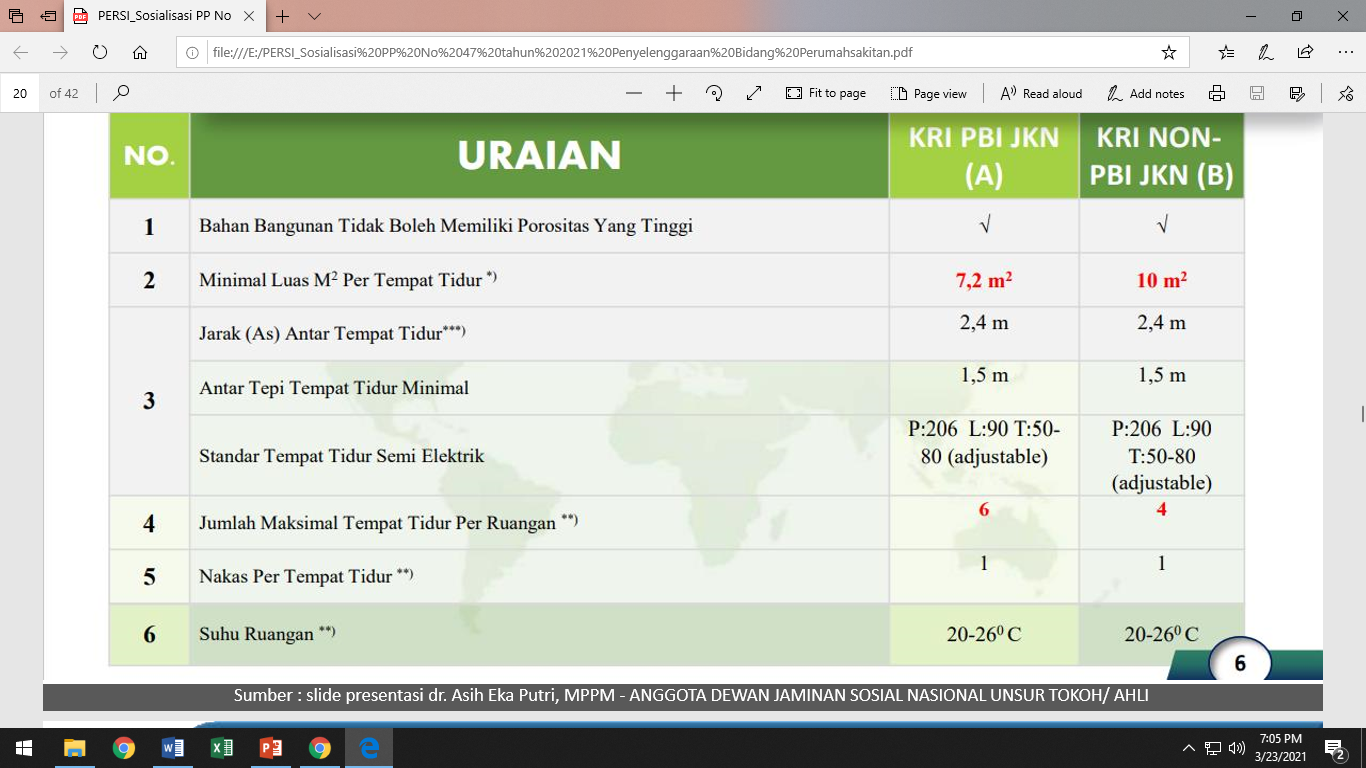 Rancangan 11 Konsep Kriteria KRI JKN (A)
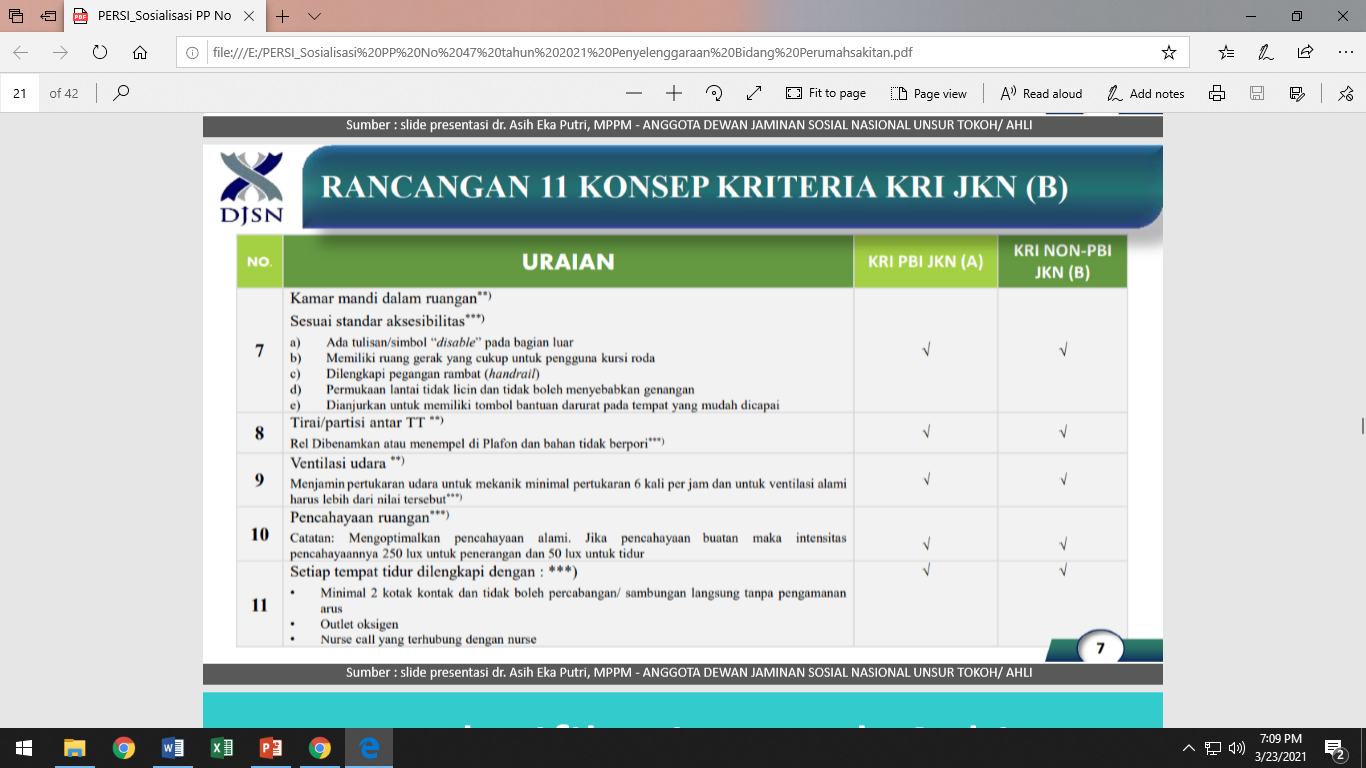 Sumber Daya Manusia
01
02
03
Disesuaikan dengan kebutuhan pelayanan yang diberikan oleh RS yang diangkat dan ditetapakan oleh Kepala/Direktur RS berupa Tenaga Tetap yang bekerja secara Purna Waktu
Pemilik Rumah Sakit dan Kepala/Direktur Rumah Sakit Bertanggungjawab dalam pemenuhan SDM dengan jumlah dan kualifikasi disesuaikan dengan hasil analisis beban kerja, kebutuhan dan kemampuan pelayanan Rumah Sakit
RS dapat mempekerjakan Tenaga Tidak Tetap dan/atau tenaga lainnya berdasarkan kebutuhan dan kemampuan Rumah Sakit sesuai dengan ketentuan peraturan perundang -undangan
Sumber Daya Manusia
Dokter Spesialis dgn Kualifikasi Tambahan
Jumlah dan Kualifikasi SDM
diberi kewenangan dapat memberikan Pelayanan Medik Subspesialis tertentu dalam hal belum terdapat dokter subspesialis dasar dan dokter subspesialis lain untuk melakukan pelayanan medik subspesialis
disesuaikan dengan Hasil Analisis Beban Kerja, Kebutuhan dan Kemampuan Pelayanan Rumah Sakit.
AKREDITASI RUMAH SAKIT
01 LEMBAGA PENYELENGGARA AKREDITASI      Lembaga Independen dari dalam atau luar negeri yang  
      ditetapkan oleh pemerintah pusat (Menteri Kesehatan)
Akreditasi RS secara berkala minimal 3 (tiga) tahun sekali
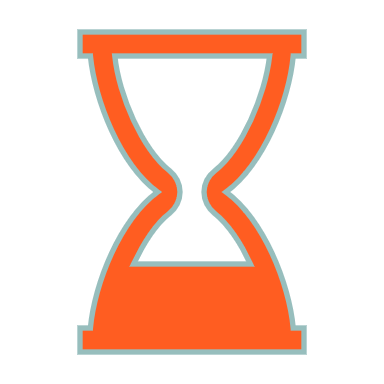 02 KEGIATAN
• Persiapan Akreditasi → dilakukan oleh Rumah Sakit yang akan  
  menjalani proses Akreditasi, untuk pemenuhan Standar  
  Akreditasi dalam rangka survei Akreditasi • Pelaksanaan Akreditasi → dilakukan oleh lembaga independen  
  penyelenggara Akreditasi, yang meliputi kegiatan survei  
  akreditasi dan penetapan status akreditasi • Pascaakreditasi → dilakukan oleh Rumah Sakit melalui  
  penyampaian perencanaan perbaikan strategis kepada  
  lembaga independen penyelenggara Akreditasi dengan  
  memanfaatkan teknologi informasi dan komunikasi
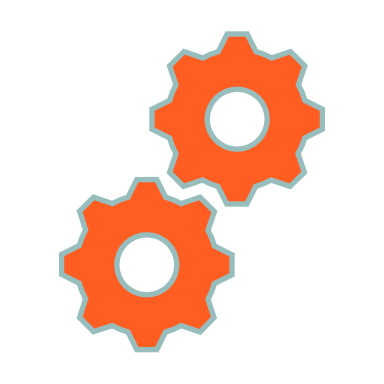 Akreditasi RS dilakukan paling lambat setelah 2 tahun sejak memperoleh perizinan berusaha pertama kali
03 Pemerintah Pusat dan Pemerintah Daerah
      wajib mendukung, memotivasi, mendorong, dan  
      memperlancar penyelenggaraan  Akreditasi baik  
      untuk Rumah Sakit milik pemerintah maupun swasta
DIMAKNAI PALING CEPAT 3 TAHUN SEKALI
04
PMK No 14 Tahun 2021 tentang Standar Kegiatan Usaha dan Produk
RUANG LINGKUP
Standar ini mengatur kegiatan Rumah Sakit dalam menyelenggarakan pelayanan kesehatan perorangan secara paripurna yang menyediakan pelayanan rawat inap, rawat jalan, dan gawat darurat baik di Rumah Sakit Pemerintah maupun Rumah Sakit Swasta termasuk Rumah Sakit Penanaman Modal Dalam Negeri (PMDN) dan Rumah Sakit Penanaman Modal Asing (PMA).
PERSYARATAN UMUM BERUSAHA
a. PERSYARATAN UMUM
2) Profil Rumah Sakit, paling sedikit meliputi:
1) Berbadan Hukum
a) visi dan misi; 
b) lingkup kegiatan; 
c) rencana strategi; 
d) struktur organisasi Rumah Sakit; 
e) perencanaan pemenuhan ketersediaan Tenaga Kesehatan   dan tenaga nonkesehatan terhadap   jumlah, spesialisasi, dan   kualifikasi sumber daya manusia; kesehatan terhadap jumlah, jenis, dan  spesifikasi.
Badan hukum publik, untuk Rumah Sakit Pemerintah
Badan hukum yang bersifat nirlaba dan profit berupa  perkumpulan, yayasan, dan perseroan  terbatas, untuk   Rumah  Sakit Swasta. Badan hukum yang bersifat profit, jenis kegiatan usahanya hanya bergerak di bidang   perumahsakitan.
4) Surat keterangan kesesuaian peruntukan lokasi dan lahan serta pertimbangan kebutuhan 
rumah sakit dari dinas kesehatan kabupaten/kota setempat.
5) Durasi pemenuhan standar oleh pelaku usaha untuk perizinan baru selama 2 (dua) tahun, 
sejak NIB terbit.
3) Dokumen Komitmen untuk melakukan akreditasi oleh Lembaga Akreditasi Rumah Sakit untuk Rumah Sakit baru.
Self assessment Rumah Sakit yang meliputi jenis pelayanan, sumber daya manusia, fasilitas  kesehatan, peralatan dan sarana  penunjang.
Dokumen Bukti Akreditasi.
Dokumen Izin Berusaha Rumah Sakit yang masih berlaku.
04
05
06
01
02
03
b. Persyaratan Perpanjangan
Durasi pemenuhan persyaratan oleh pelaku usaha selama 6  (enam) bulan, terhitung sejak  diterbitkannya izin perpanjangan  aktivitas Rumah Sakit.
Dokumen/bukti uji fungsi dan/atau uji coba untuk alat  kesehatan baru.
Dokumen kalibrasi untuk alat kesehatan yang wajib kalibrasi.
01
02
c. Persyaratan Perubahan (1)
Dokumen surat pernyataan penggantian badan hukum, nama  Rumah Sakit, kepemilikan modal, jenis Rumah Sakit,   klasifikasi Rumah Sakit, dan/atau alamat Rumah Sakit, yang  ditandatangani pemilik Rumah Sakit;
Dokumen Izin Berusaha Rumah Sakit yang masih berlaku;
04
03
Self assessment Rumah Sakit yang meliputi jenis pelayanan,  sumber daya manusia, fasilitas kesehatan, peralatan  dan  sarana penunjang. Rumah Sakit harus melakukan perubahan izin usaha dalam hal terdapat perubahan:
Dokumen perubahan NIB; dan/atau
1) badan hukum; 
2) nama Rumah Sakit; 
3) kepemilikan modal; 
4) jenis Rumah Sakit; 
5) klasifikasi Rumah Sakit; dan/atau 
6) alamat Rumah Sakit
PERSYARATAN KHUSUS BERUSAHA
a. FEASIBILITY STUDY
merupakan hasil analisis dan penjelasan kelayakan dari segala aspek yang akan mendasari  pendirian atau pengembangan suatu Rumah Sakit yang terdiri atas:
1) kajian kebutuhan pelayanan Rumah Sakit yang meliputi:
01
04
02
03
05
kajian aspek internal Rumah Sakit merupakan rancangan sistem-sistem yang akan dilaksanakan atau dioperasionalkan, yang terdiri dari sistem manajemen organisasi termasuk sistem manajemen unit-unit pelayanan, sistem unggulan pelayanan, alih teknologi peralatan, sistem tarif, serta rencana kinerja dan keuangan.
kajian demografi yang mempertimbangkan luas wilayah dan kepadatan penduduk serta karakteristik penduduk yang terdiri dari umur, jenis kelamin, dan status perkawinan;
kajian sosio-ekonomi yang mempertimbangkan kultur/kebudayaan, tingkat pendidikan, angkatan kerja, lapangan pekerjaan, pendapatan  domestik rata-rata bruto;
kajian morbiditas dan mortalitas, yang mempertimbangkan sekurangkurangnya sepuluh penyakit utama, angka kematian (GDR, NDR), dan angka persalinan;
kajian kebijakan dan regulasi, yang mempertimbangkan kebijakan dan regulasi pengembangan wilayah pembangunan sektor nonkesehatan, kesehatan, dan perumahsakitan
2) kajian kebutuhan lahan, bangunan, prasarana, sumber daya manusia, dan peralatan sesuai kriteria klasifikasi Rumah Sakit, meliputi :
rencana cakupan, jenis pelayanan kesehatan, dan fasilitas lain
jumlah, spesialisasi, dan kualifikasi sumber daya manusia
jumlah, jenis, dan spesifikasi peralatan
3) kajian kemampuan pendanaan/pembiayaan yang meliputi:
c
prakiraan jumlah kebutuhan dana investasi dan sumber pendanaan;
prakiraan pendapatan atau proyeksi pendapatan terhadap prakiraan jumlah kunjungan dan pengisian tempat tidur;
proyeksi arus kas 5 (lima) sampai 10 (sepuluh) tahun; dan
proyeksi laba atau rugi 5 (lima) sampai 10 (sepuluh) tahun.
prakiraan biaya atau proyeksi biaya tetap dan biaya tidak tetap terhadap prakiraan sumber daya manusia;
e
a
b
d
b. Detail Engineering Design
Detail Engineering Design (DED) merupakan gambar perencanaan lengkap Rumah Sakit yang akan dibangun yang meliputi gambar arsitektur, struktur dan mekanika elektrik sesuai dengan persyaratan teknis. Detail Engineering Design (DED) ini menjadi persyaratan yang harus dipenuhi rumah sakit pada saat awal perizinan usaha untuk pertama kali.
Master plan memuat analisis kondisi umum dengan aspek internal dan eksternal termasuk analisis dampak lingkungan dan lalu lintas, Master Program (dalam rencana pengembangan SDM, rencana pengembangan pelayanan Rumah Sakit, rencana layanan unggulan terintegrasi), Program Fungsi (aktivitas layanan hubungan fungsional, pengelompokan/zonasi, zonasi masa pandemik, pola sirkulasi kegiatan Rumah Sakit, kebutuhan pembiayaan, rencana blok bangunan dan konsep utilitas Rumah Sakit, dan rencana pentahapan pengembangan.
c. Master Plan
d. Dokumen/bukti uji fungsi dan/atau uji coba untuk alat kesehatan baru.
e. Dokumen kalibrasi untuk alat kesehatan yang wajib kalibrasi.
05
KREDENSIALING
PENYEDIAAN FASKES KERJA SAMA
PROVIDER JOURNEY
OUTPUT
• Reviu Kelas RS • Pengelolaan informasi & pengaduan Faskes • Pre Assessment • Rekredensialing
❖ Kepuasan Peserta Dimensi Layanan FKRTL 
❖ Kepuasan FKRT
•Analisa Kebutuhan 
•Pre Assessment 
•Digitalisasi kerja sama 
•Kredensialin
A. NETWOK ANALYSIS
C. NETWORK MANAGEMENT
B. CONTRACT
• Kepatuhan thd kontrak 
• Komitmen Mutu Layanan*) 
• Walk Through Audit
• Profiling Kompetensi RS 
• HFIS, UR
D.INFLUENCING PROVIDER BEHAVIOR
KETERSEDIAAN FASKES CUKUP(AKSES FKRTL TELAH TERPENUHI)
FKRTL KERJA SAMA
Kab. Kulon Progo
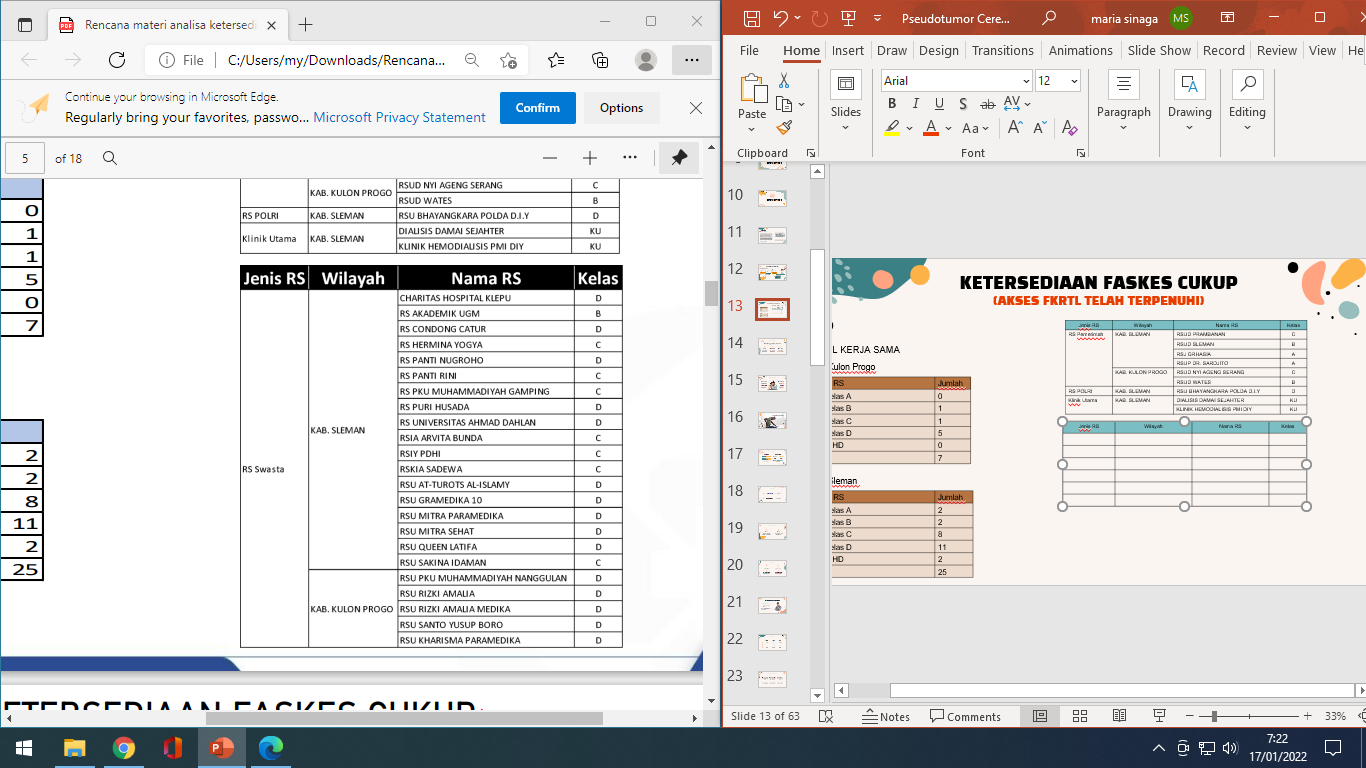 Kab. Sleman
KETERSEDIAAN FASKES CUKUP(AKSES FKRTL TELAH TERPENUHI)
Peta Sebaran FKRTL : terkumpul di daerah tertentu
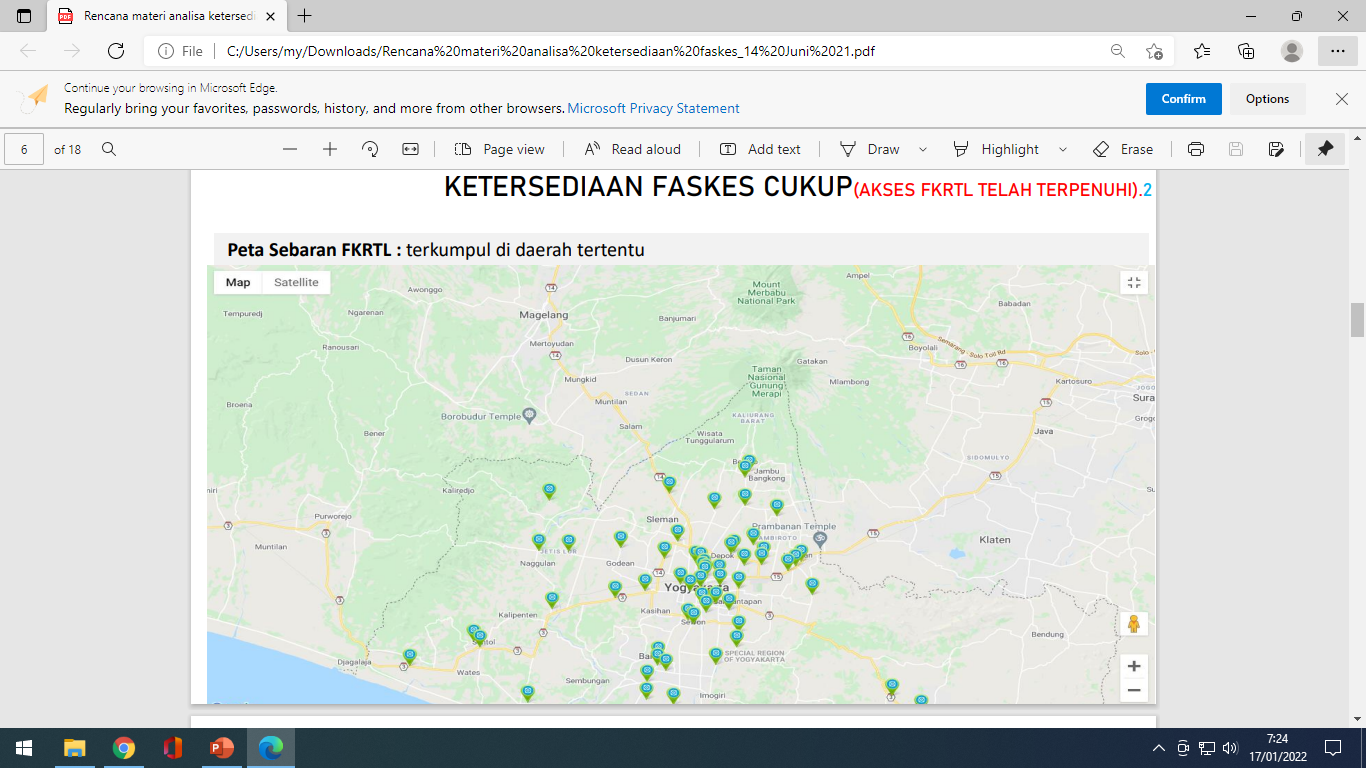 KETERSEDIAAN FASKES CUKUP(AKSES FKRTL TELAH TERPENUHI)
Kulon Progo
Sleman
Ketersediaan 466 TT • 105% % dr kebutuhan pada kelas 1,2,3 • Terdapat TT VIP 22
Ketersediaan 2237 TT • 207% % dr kebutuhan pada kelas 1,2,3 • Terdapat TT VIP 270
Kebutuhan TT FKRTL : 443 TT 
(WHO 1 TT per 1000 penduduk)
Kebutuhan TT FKRTL : 1082 TT (WHO 1 TT per 1000 penduduk
BOR : Jan – Des 2019 dan Jan – Des 2020
BOR : Jan – Des 2019 dan Jan – Des 2020
KETERSEDIAAN RUANG INTENSIF FASKES
Pemenuhan atas PP 47 tahun 2021 terkait ICU dan HCU → masih perlu ditingkatkan
KETERSEDIAAN POLI FASKES
Dari jumlah waktu yang ada pada tabel dibapatkan bahwa seluruh poli 10 besar terbanyak kasus di  Kabupaten Sleman kapasitasnya masih sisa, sehingga ketersediaan saat ini masih cukup. Terkait adanya  poli yang ramai di RS pada waktu dan RS tertentu maka rs telah mengupayakan dalam memecah antrian  dengan pendaftarn online sehingga waktu antrian telah lebih pandek dari tahun 2019 sebelum ada  inovasi tersebut (misalnya di RS PKU Gamping dan RSA UGM).  Dari data tersebut poli yang ada di kab  Sleman saat ini dalam kondisi cukup tidak  memerlukan penambahan kapasitas.
KETERSEDIAAN FASKES CUKUP(AKSES FKRTL TELAH TERPENUHI)
KETERSEDIAAN FASKES HD (PERHITUNGAN BERDASARKAN MESIN HD DAN PASIEN YANG ADA SAAT INI)
Akan menambah mesin di bulan Juli: 1. 6 mesin HD di Klinik Damai 2. 22 mesin HD di RSUD Wates --> masih dalam persiapan
Izin Operasional dan Akreditasi RS 2021
REVIU KEPATUHAN FASKES TERHADAP KONTRAK
2019
2018
CAPAIAN : 96,9
CAPAIAN : 96,0
1. Display tempat tidur yang terhubung dengan Aplicares 2. Tidak adanya keluhan peserta terkait Iur biaya 3. Tidak adanya keluhan peserta terkait diskriminasi pelayanan 4. Tidak adanya keluhan peserta terkait kuota kamar perawatan 5. Updating rutin ketersediaan tempat tidur 6. Capaian PRB 100% dari target Kantor Cabang 7. PIC RS
1. Jumlah RS yang sudah menggunakan sistem antrian Elektronik 2. Jumlah RS dengan sistem informasi ketersediaan TT terintegrasi dengan aplicares 3. Kepatuhan terhadap Walk Through Audit (WTA) untuk mencapai Nilai ≥ 85
2021
2020
Indikator Kepatuhan 2021
CAPAIAN : 96,3
1. Updating display tempat tidur terhubung Aplikasi Mobile JKN 2. Display tindakan operasi terhubung Aplikasi Mobile JKN 3. Sistem Antrean terhubung Aplikasi Mobile JKN 4. Tindak Lanjut dan penyelesaian terhadap keluhan peserta terkait layanan kesehatan di FKRTL 5. Indeks Pemahaman Faskes 6. Nilai Kepuasan Peserta di FKRTL 7. Tercapainya target rekrutmen peserta PRB 100%
1. Display tempat tidur yang terhubung dengan Aplicares 2. Tidak adanya keluhan peserta terkait Iur biaya 3. Tidak adanya keluhan peserta terkait diskriminasi pelayanan 4. Tidak adanya keluhan peserta terkait kuota kamar perawatan 5. Updating rutin ketersediaan tempat tidur 6. Capaian PRB 100% dari target Kantor Cabang
WTA APLIKASI
WTA PAPER BASE
DIGITALISASI PELAYANAN ADMINISTRASI RS
01
03
Antrean Online di FKRTL terkoneksi Mobile JKN Terimplementasi 99% (29 RS)
Integrasi jadwal Operasi RS dg Mobile JKN Terimplementasi 99% (29RS)
02
04
Display Infomasi Ketersediaan Tempat Tidur di RS Terimplementasi 100% (30 RS)
Simplifikasi pelayanan HD di RS melalui fingerprint Terimplementasi 100% (12 RS dan 2 Klinik Utama HD)
10 BESAR CBG TERBANYAK
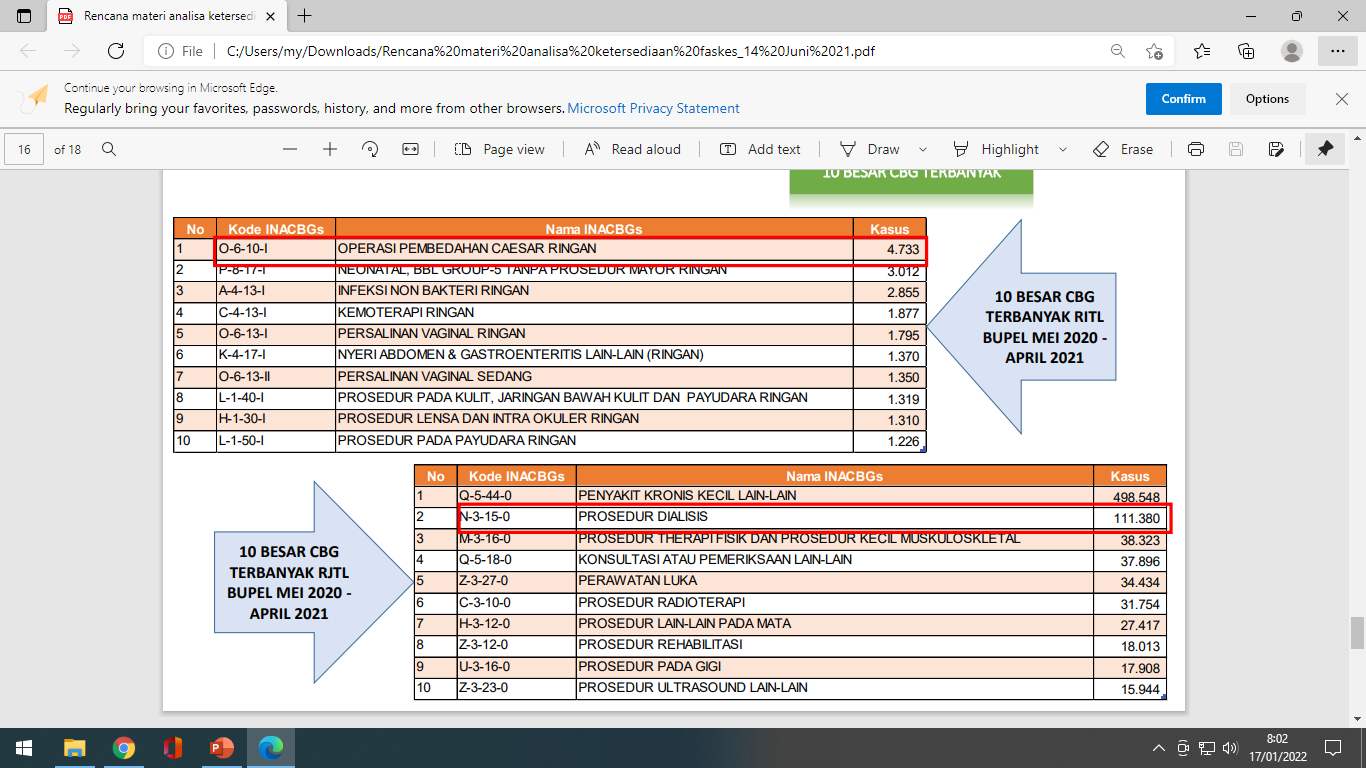 10 BESAR CBG TERBANYAK RITL BUPEL MEI 2020 - APRIL 2021
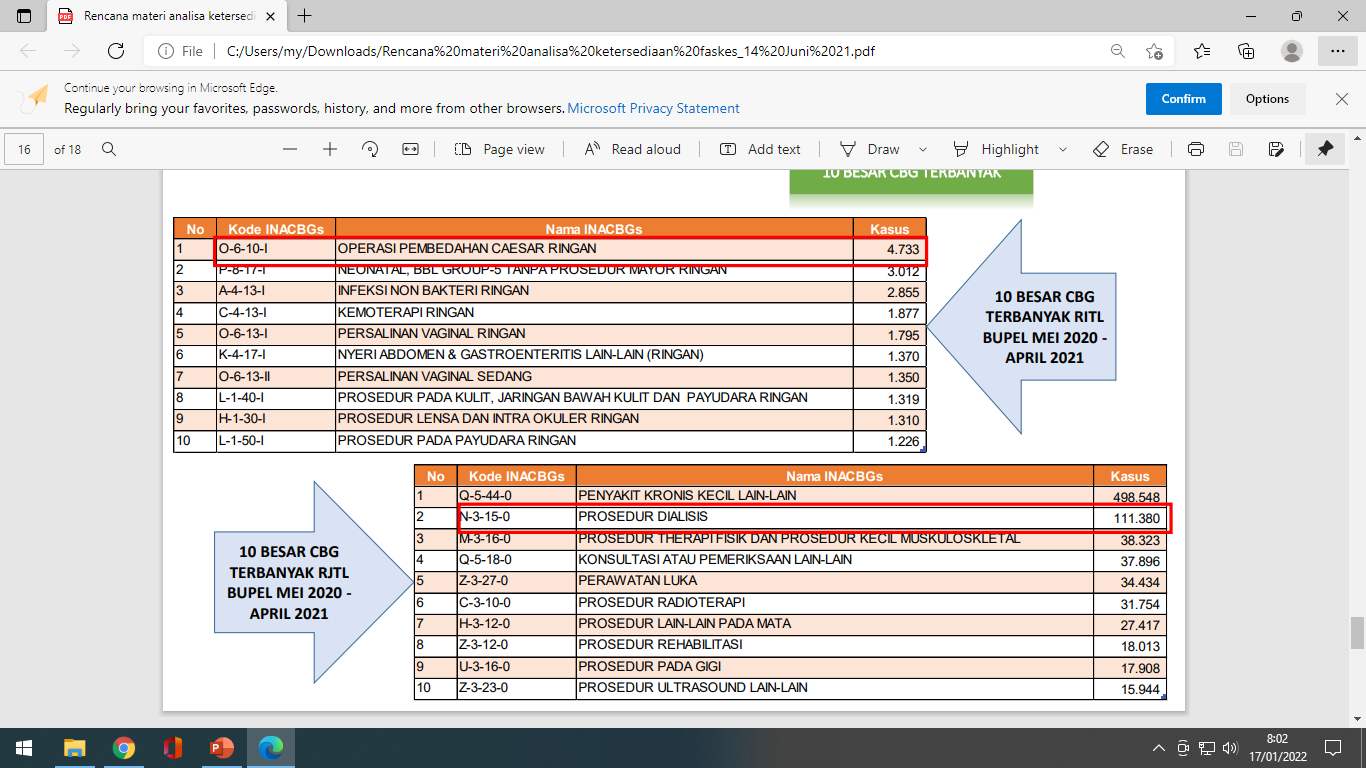 10 BESAR CBG TERBANYAK RJTL BUPEL MEI 2020 - APRIL 2021
Permohonan Dukungan Dinas Kesehatan
Dukungan terkait legal aspek pelayanan Kesehatan dalam rangka menjaga mutu layanan (SIO dan Akreditasi)
Pemerataan faskes dengan mempertimbangkan ketersediaan faskes, lebih luasnya dalam upaya mendukung pemerataan pelayanan di Indonesia.
Mendorong terimplementasinya PP 47 2021 beserta turunannya di RS (terutama pada area intensif care)
SURAT IJIN OPERASIONAL , AKREDITASI dan SIP
Terkait SIO dan Akreditasi mengacu pada :
Terkait SIP mengacu pada: 
Surat Edaran Nomor HK.02.01/MENKES/4394/2020 Tentang Registrasi Dan Perizinan Tenaga Kesehatan Pada Masa Pandemi Corona Virus Disease 2019 (COVID-19) tangal 29 Desember 2021
Surat Edaran Nomor Hk.02.01/Menkes/455/2020 Tentang Perizinan Dan Akreditasi Fasilitas Pelayanan Kesehatan, Dan Penetapan Rumah Sakit Pendidikan Pada Masa Pandemi Corona Virus Disease 2019 (Covid-19)


Setiap RS yang akan bekerjasama maka harustelah terakreditasi
sebagai relaksasi kepengurusan STR dan/atau SIP bagi para tenaga kesehatan yang menangani COVID-19 agar penanganan COVID-19 dapat terus berjalan dan terjaga kesinambungannya
Ketentuan Rekredensialing FKRTL tahun 2021
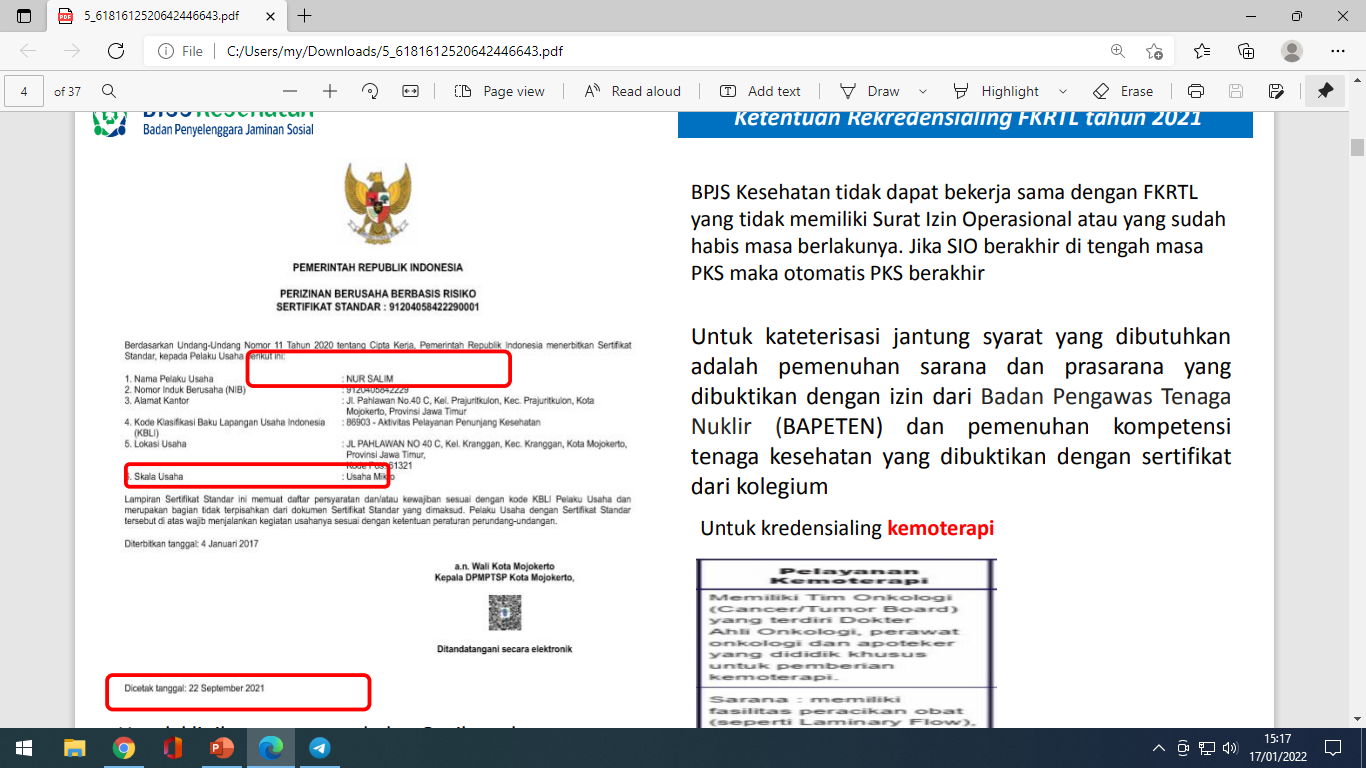 BPJS Kesehatan tidak dapat bekerja sama dengan FKRTL yang tidak memiliki Surat Izin Operasional atau yang sudah habis masa berlakunya. Jika SIO berakhir di tengah masa PKS maka otomatis PKS berakhir Untuk kateterisasi jantung syarat yang dibutuhkan adalah pemenuhan sarana dan prasarana yang dibuktikan dengan izin dari Badan Pengawas Tenaga Nuklir (BAPETEN) dan pemenuhan kompetensi tenaga kesehatan yang dibuktikan dengan sertifikat dari kolegium 

Untuk kredensialing kemoterapi
Untuk klinik utama, apotek dan Optik terdapat perubahan nomenklatur SIO menjadi sertifikat standar . Hal ini berlaku bagi Daerah yang telah menerapkan OSS. Bagi daerah yang belum menerapkan OSS, maka luaran dokumen dari lembaga perizinan setempat
Ketentuan Kredensial-Rekredensialing FKRTL tahun 2021
Service Level Agreement (SLA) FKRTL untuk pengajuan kerja sama FKRTL baru : 30 (tiga puluh) hari kalender sejak calon FKRTL mengunggah berkas self assesment dan berkas pendukung pada aplikasi Health Facilities Information System (HFIS) hingga proses penetapan hasil seleksi Fasilitas Kesehatan.
Skor minimal rekomendasi kerjasama: Untuk RS yang telah berkerja sama minimal selama 1 tahun Skor 70-< 75 = Direkomendasikan dengan catatan perbaikan Skor < 70 = Tidak direkomendasikanUntuk RS yang baru mengajukan kerja samaSkor <70 = Tidak direkomendasikan
Elemen Kredensialing-Rekredensialing RS 2022
02. JENIS PELAYANAN DAN SUMBER DAYA MANUSIA
a. Menyandingkan kesesuaian SDM dengan sarana pendukung b. Termasuk tenaga kesehatan pendukung (tenaga tehnis)
SISTEM
PROSEDUR DAN ADMINISTRASI
01. SARANA TT
KELENGKAPAN SARANA DAN PRASARANA
a. Kesesuaian Jumlah TT dan kriteria ruang perawatan dan intensif b. Kesesuaian ruang pelayanan persalinan (rawat gabung dan intensif)
Kelengkapan bangunan dan ruang pendukung operasional
REKREDENSIALING RUMAH SAKIT 2022
TT perawatan 
Permenkes 3 Tahun 2020 pasal 43 ayat (1) a dan b 
Jumlah tempat tidur dihitung meliputi tempat tidur ruang perawatan, tempat tidur kelas standar, perinatologi, intensif (ICU, NICU, PICU), ruang bersalin, intermediate ward (IW) yang ada di IGD (apabila lebih dari 6 (enam) jam). Tempat tidur ruang gawat darurat, ruang rawat jalan dan ruang kamar operasi tidak dihitung dalam total jumlah tempat tidur. Total jumlah tempat tidur yang dimiliki Rumah Sakit harus ditetapkan oleh pimpinan atau kepala Rumah Sakit yang dilakukan peninjauan ulang setiap tahun.  PMK no 14 th 2021 hal 631 

Kriteria TT pada ruang kelas 
mengacu pada dokumen Pedoman Tehnis Bangunan RS Ruang Rawat Inap Kemenkes tahun 2012, mengingat PMK no 24 tahun 2016 telah dicabut dan belum ada regulasi lain yang mengatur hal tersebut.
Sarana Tempat Tidur
PP Nomor 47 Tahun 2021 
Rumah Sakit umum kelas A minimal 250 TT 
Rumah Sakit umum kelas B minimal 200 TT 
Rumah Sakit umum kelas C minimal 100 TT 
Rumah Sakit umum kelas D minimal 50 TT 

Rumah Sakit khusus kelas A minimal 100 TT 
Rumah Sakit khusus kelas B minimal 75 TT 
Rumah Sakit khusus kelas C minimal 25 TT
Ruang perawatan intensif 
 Permenkes 3 Tahun 2020 pasal 43 ayat (1) c 
 KMK no 1778 th 2010 tentang pedoman penyelenggaran pelayanan ICU
Ruang pelayanan persalinan 
KMK nomor 604/Menkes/SK/VII/2008 tentang Pedoman Pelayanan Maternal Perinatal pada RS Umum Kelas B,C dan D
REKREDENSIALING 2022
Jenis Pelayanan dan SDM
Jenis Pelayanan dan SDM menyesuaikan pada lampiran klasifikasi RS Umum dan RS Khusus pada PP nomor 47 Tahun 2021 tentang Penyelenggaraan Bidang Perumasakitan
UU Cipta Kerja no 11 th 2020 pasal 61 yang mengubah pasal 24 UU RS no 44 Beberapa
Beberapa th 2009 ketentuan dalam Undang-Undang Nomor 44 Tahun 2009 tentang Rumah Sakit (Lembaran Negara Republik Indonesia Nomor 153, Tambahan Lembaran Negara Republik Indonesia Nomor 5072) diubah: 

Ketentuan Pasal 24 diubah sehingga berbunyi sebagai berikut: 
Pasal 24 (1) Pemerintah menetapkan klasifikasi rumah sakit berdasarkan kemampuan pelayanan, fasilitas kesehatan, sarana penunjang, dan sumber daya manusia. (2) Ketentuan lebih lanjut mengenai klasifikasi rumah sakit sebagaimana dimaksud pada ayat (1) diatur dengan Peraturan Pemerintah.
Menyandingkan kesesuaian antara ketersediaan dokter spesialis- sub spesialis- kompetensi tambahan dengan ketersediaan sarana pendukung operasional pelayanan sdm tersebut
Harus dibuktikan dengan SK pengangkatan oleh Direktur RS/ surat PKS dokter dengan RS (bisa berupa rekapitulasi) untuk tenaga medis paruh waktu dan tenaga medis purna waktu
Tidak ada lagi “ spesialis penunjang”
KONSEP REKREDENSIALING RUMAH SAKIT 2022
SISTEM
Kelengkapan Sarana prasarana TT
Hospital by laws (UU n 44 th 20009 pasal 29) 
Memiliki standar pelayanan medis atau protokol pelayanan klinis (PMK no 4 th 2018) 
Memiliki indikator mutu keperawatan dan indikator keselamatan pasien (UU n 44 th 2009 pasal 43) 
Memilki Sistim Informasi Manajemen Rumah Sakit (UU n 44 th 2009 pasal 52) dan SIM RS telah terintegrasi dengan aplikasi BPJS Kesehatan 
Memiliki Memiliki SK tim kendali mutu dan kendali biaya (UU RS No 44 th 2009 pasal 56 ayat 5 ) dan Memiliki Plan of Action SK tim pencegahan kecurangan 
Komite/ Tim Farmasi dan Terapi (PMK no 72 th 2016 Bab V) 
Bersedia/Memiliki Account e-Purchasing dan melaporkan Rencana Kebutuhan Obat (RKO) secara rutin 
Bersedia menjalankan Program Rujuk Balik (PRB)
Kelengkapan bangunan dan ruang pendukung operasional 
Jenis bangunan dan sarana Menyesuaikan pada lampiran PP nomor 47 Tahun 2021 tentang Penyelenggaraan Bidang Perumasakitan 
Item pelayanan farmasi mengacu pada PMK nomor 72 Tahun 2016 tentang Standar Pelayanan Kefarmasian Di Rumah Sakit
REKREDENSIALING RUMAH SAKIT 2022
Prosedur dan Adminitrasi
Komitmen di PKS
Ruang dan Petugas PIC administrasi 
Memiliki Sistem Antrian Reservasi 
Memiliki fingerprint 
Mempunyai sistem informasi ketersediaan ruang rawat inap/ dashboard TT 
Tersedianya sarana dan petugas pemberian informasi dan penanganan pengaduan 
Memberikan pelayanan obat kronis 
Melakukan audit medis internal 
Memiliki sertifikat kepesertaan JKN atas nama badan usaha yang masih berlaku 
Bersedia melakukan pembayaran rutin atas tagihan obat, alkes dan bahan habis pakai kepada penyedia jasa obat,alkes/bahan habis pakai 
Bersedia berkoordinasi antar penyelenggara jaminan (BPJS TK, Jasa Raharja, Taspen, Asabri, AKT)
Tidak melakukan pungutan biaya tambahan kepada peserta diluar ketentuan yang berlaku 
Tidak melakukan diskriminasi terhadap pasien umum ataupun pasien JKN-KIS  Melaksanakan rujukan berjenjang dan program rujuk balik sesuai dengan ketentuan yang berlaku 
Berkomitmen Memiliki dan Mengirimkan Rencana Kebutuhan Obat bagi Peserta JKN kepada Kementerian Kesehatan sesuai ketentuan yang berlaku 
Menyediakan ruang perawatan kelas I, II dan III untuk peserta JKN-KIS tanpa kuota atau pembatasan
REKREDENSIALING RUMAH SAKIT 2022
 Capaian Program Rujuk Balik (PRB) 
 Memiliki sistem informasi ketersediaan ruang rawat inap yang terintegrasi  
    dengan mobile JKN 
 Memiliki Sistem Antrian yang telah terintegrasi dengan Mobile JKN 
 Memiliki Sistem informasi ketersediaan jadwal operasi yang terintegrasi  
    dengan Mobile JKN 
 Hasil skor survey pemahaman regulasi 
 Tindaklanjut dan Penyelesaian terhadap keluhan peserta
 Tingkat kepuasan peserta di FKRTL Memiliki dan menjalankan SOP obat  
    kosong 
 Surat peringatan 
 kualitas pengajuan klaim RS 
Tindaklanjut verifikasi pasca klaim (lembar konfirmasi dan berita acara)
FASILITAS KESEHATAN KERJA SAMA
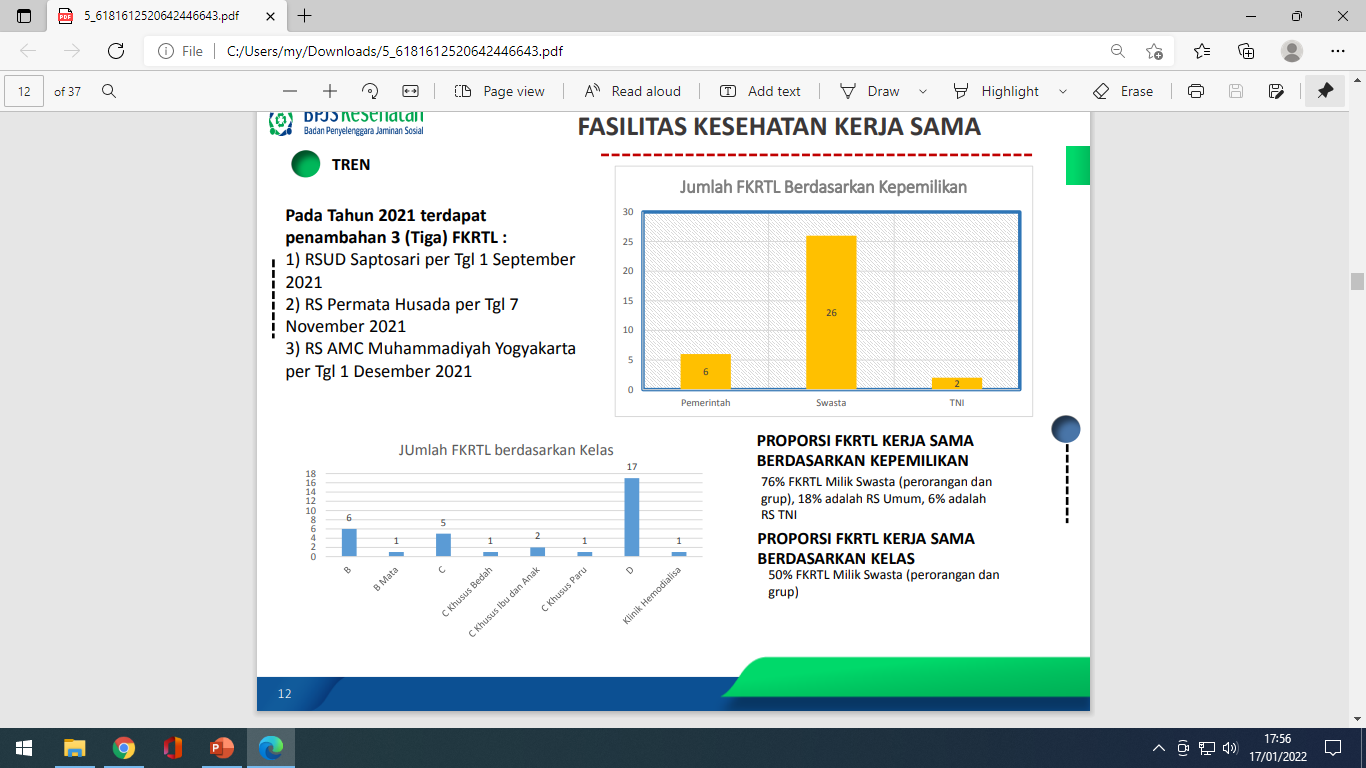 Pada Tahun 2021 terdapat penambahan 3 (Tiga) FKRTL : 
RSUD Saptosari per Tgl 1 September 2021 
RS Permata Husada per Tgl 7 November 2021 
RS AMC Muhammadiyah Yogyakarta per Tgl 1 Desember 2021
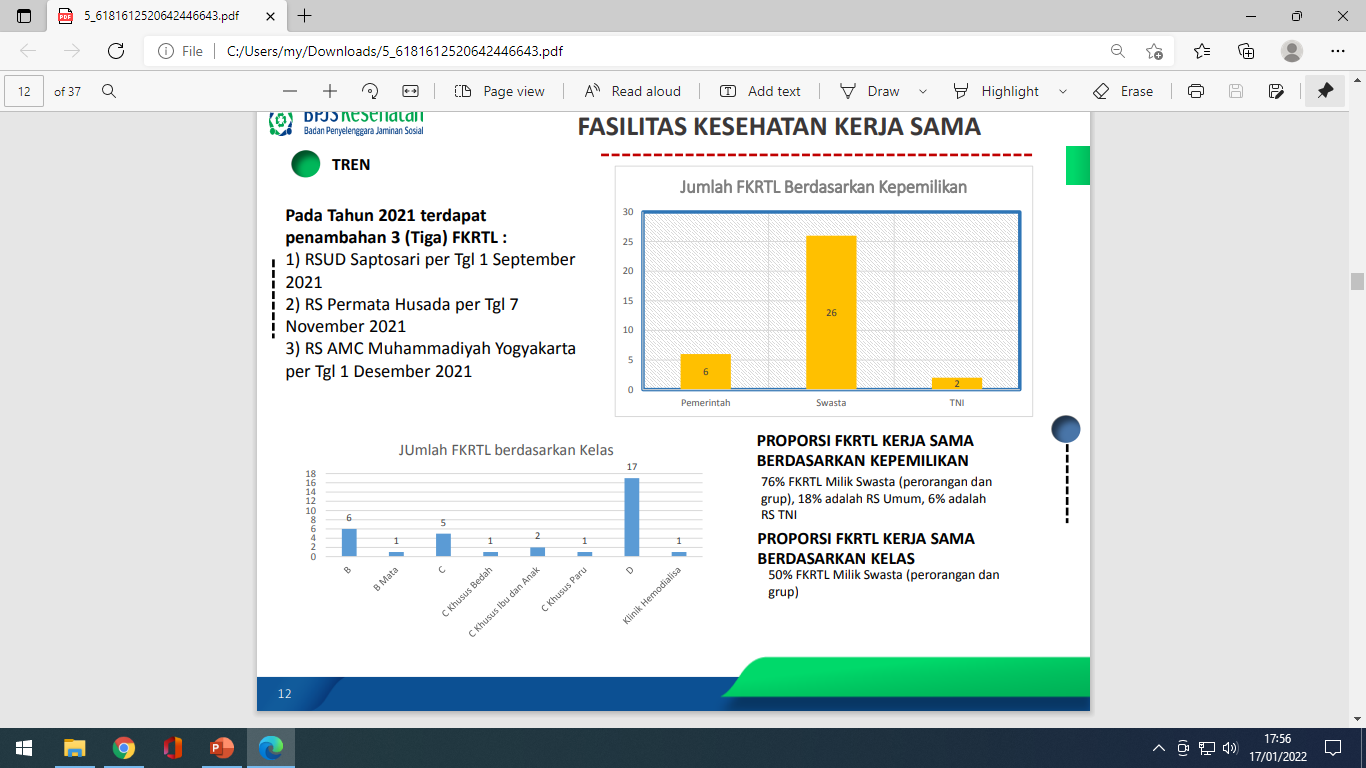 PROPORSI FKRTL KERJA SAMA BERDASARKAN KEPEMILIKAN
76% FKRTL Milik Swasta (perorangan dan grup), 18% adalah RS Umum, 6% adalah RS TNI

PROPORSI FKRTL KERJA SAMA BERDASARKAN KELAS 
50% FKRTL Milik Swasta (perorangan dan grup)
HASIL REKREDENSIALING
IJIN OPERASIONAL, AKREDITASI,REKOMENDASI PERNEFRI,IJIN PELAYANAN HD
Kesesuaian Jumlah TT Intensive sesuai PP 47 Tahun 2021
Rasio Perawat dibanding Jumlah Mesin Hemodialisa
TIM ONKOLOGI
Persamaan persepsi Tim Onkologi sesuai PMK 54/2018
Tim Onkologi
1. Ditetapkan oleh Pimpinan FKRTL dan sekurang-kurangnya tdd:
1 (satu) Dokter Spesialis DPJP yang memiliki kompetensi dalam perawatan onkologi atau kanker yang memiliki kompetensi dari kolegium terkait
1 (satu) Perawat terlatih dalam melakukan perawatan kanker/onkologi dalam memiliki sertifikat pelatih
1 (satu) Apoteker terlatih yang menyiapkan obat kemoterapi dan memiliki sertifikat pelatih

2. FKRTL yang menyelenggarakan kemoterapi adalah FKRTL tingkat 3 atau FKRTL tingkat 2 yang memiliki sarana kemoterapi, kelengkapan SDM dan sarana prasarana lainnya sesuai ketentuan perundang-uundangan yang telah di tetapkan oleh Pimpinan FKRTL. Sarana dan prasarana dalam menunjang pemberian obat kemoterapi ditetapkan oleh Pimpinan FKRTL
BPJS kesehata, Kemenkes, IDI dan TKMKB Pusat, memastikan Tim Onkologi dibentuk oleh FKRTL sesuai ketentuan  Kepkonsil No. 28//KKI/KEP/XI/2016 tentang Pengesahan Buku Putih Kompetensi Kemoterapi dalam Bidang Spesialisasi Kedokteran
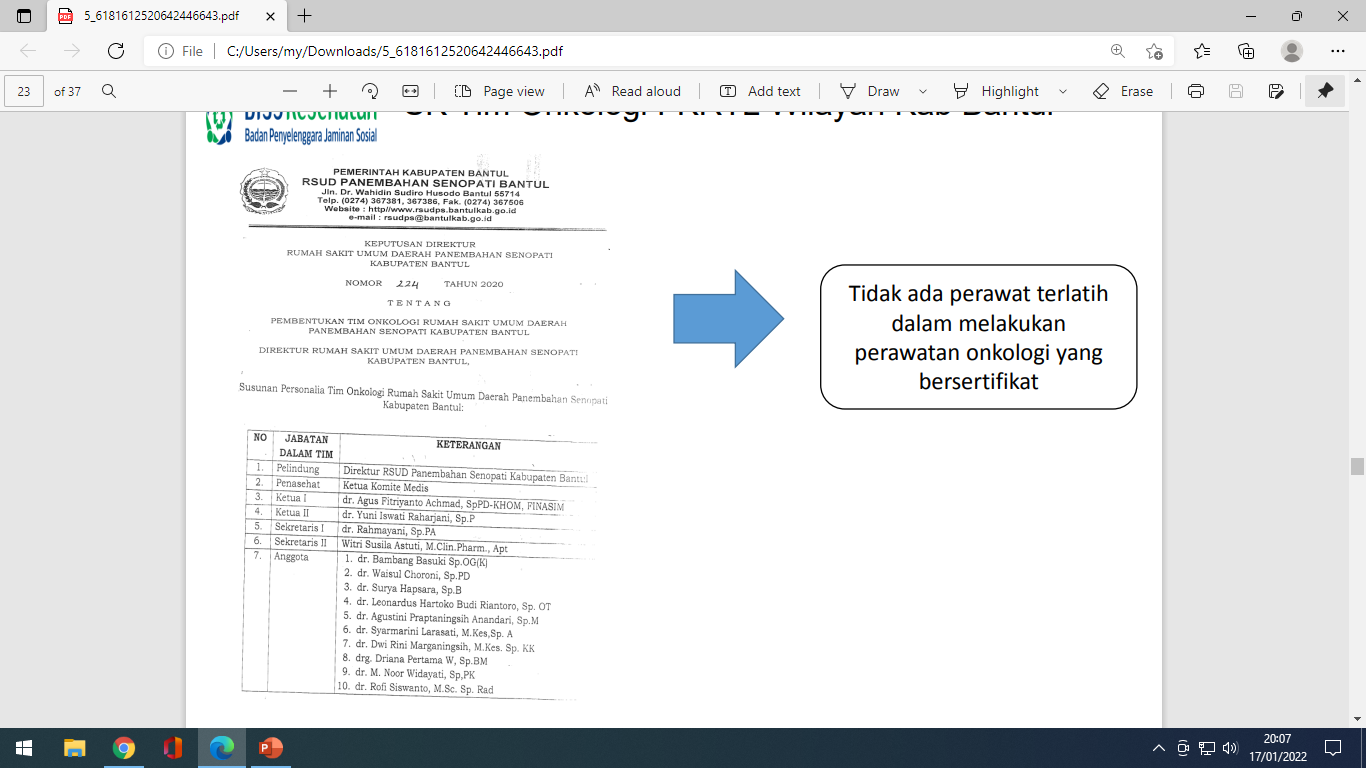 SK Tim Onkologi FKRTL Wilayah Kab Bantul
Tidak ada perawat terlatih dalam melakukan perawatan onkologi yang bersertifikat
INDIKATOR KEPATUHAN FKRTL
CAPAIAN PRB BARU 2021
LAPORAN PENCAPAIAN PESERTA PRB BARU TAHUN 2021 KEDEPUTIAN WILAYAH JAWA TENGAH & DIY S/D BULAN DESEMBER TAHUN 2021
SIP MASA BERLAKU HABIS
SIP AKAN HABIS 90 HARI KEDEPAN
SIP LEBIH DARI 3 (TIGA)
PERPRES NOMOR 82 TAHUN 2018
tentang Jaminan Kesehatan Pasal 77 ayat (4) 
Dalam hal terdapat pembayaran atas pelayanan Kesehatan yang disebabkan karena penyalahgunaan pelayanan Kesehatan yang dilakukan oleh Fasilitas Kesehatan, maka Fasilitas Kesehatan harus mengembalikan biaya yang sudah dibayarakan setelah dilakukan verifikasi pasca klaim kepada BPJS Kesehatan.
PERMENKES NOMOR 2052/MENKES/PER/X/2011
Tentang Izin Praktik dan Pelaksanaan Praktik Kedokteran Pasal 4 ayat (1) 
SIP Dokter dan Dokter Gigi diberikan paling banyak untuk 3 (tiga) tempat praktik, baik pada fasilitas pelayanan kesehatan milik pemerintah, swasta, maupun praktik perorangan.
Tenaga Medis dengan 3 (Tiga) SIP
Diperlukan peran Regulator dalam memonitor SIP dokter maksimal 3 (tiga)
Perubahan Kelas RS
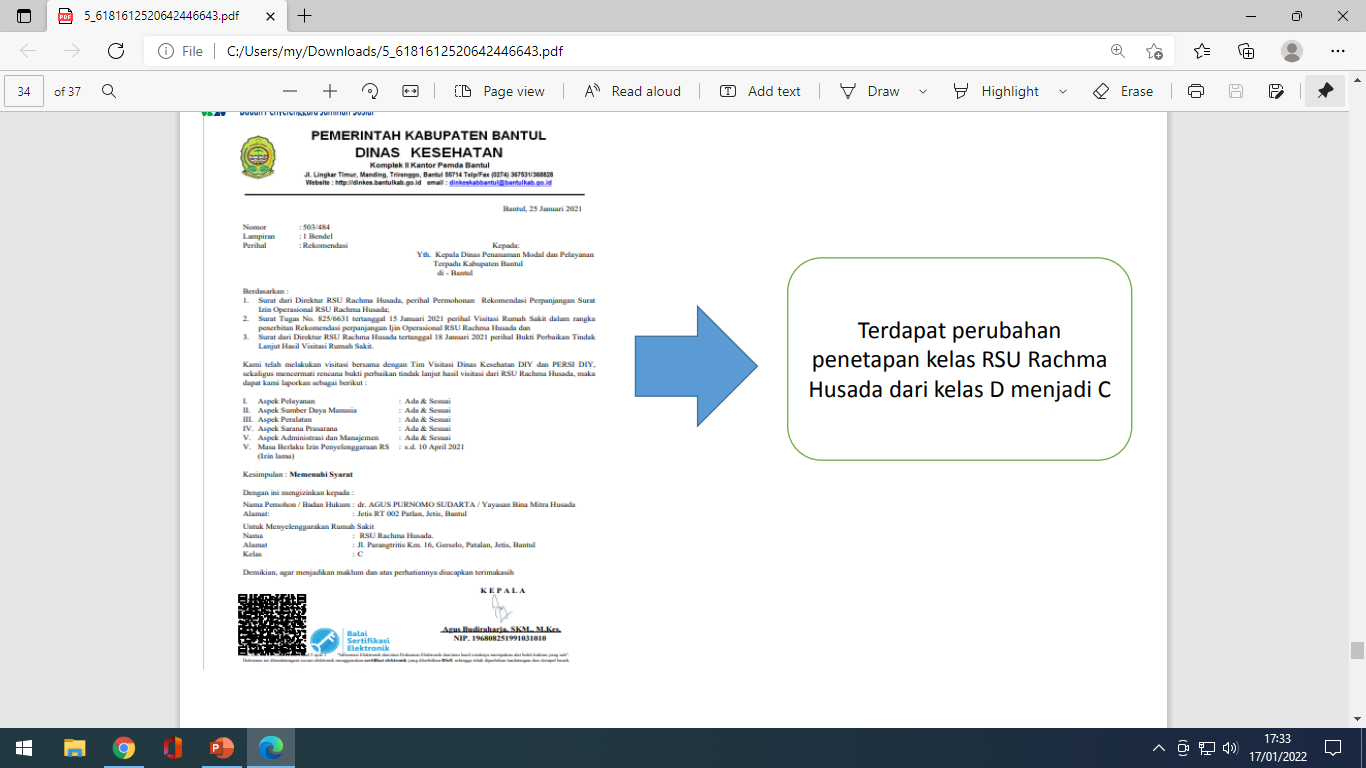 Terdapat perubahan penetapan kelas RSU dari kelas D menjadi C
06
Contoh hasil Kredensialing
Contoh Hasil Rekredensialing RS
Telah dilakukan rekredensialing pada Tanggal …………: 
Tidak memiliki IMCU/HCU 
Dokter Spesialis Patologi Anatomi: Tidak memiliki 
Tidak memiliki Sarjana Farmasi, Analis Farmasi 
Tidak memiliki Terapis wicara, Okupasi terapi 
Pelayanan dan Pengelolaan Rekam Medis: belum RME 
Ruang penyerahan obat menjadi satu dengan penerimaan resep 
Belum Kerjasama dangan PT TASPEN dan ASABRI 
Dalam SK Tim Intensif terdapat 10 SDM yang masuk dalam SK yang terdiri dari spesialis anestesi,dokter umum dan perawat yang sudah ada pelatihan ACLS hanya 1 dr. 
Sebagian besar dokter spesialis paruh waktu (> 20 %)
Jumlah TT Intensif masih belum sesuai dengan PP 47 Tahun 2021.
PERSYARATAN MUTLAK
Dokumen Pendukung 
1). Surat / Aplikasi Permohonan Kerja Sama menjadi Faskes BPJS 
2). Surat Izin Operasional Penyelenggaraan Rumah Sakit 
3). Surat Penetapan Kelas Rumah Sakit * 
4). Surat Izin Praktik (SIP) tenaga kesehatan yang berpraktik 
5). Nomor Pokok Wajib Pajak (NPWP) badan atas nama Faskes 
6). Salinan perjanjian kerja sama dengan jejaring (bagi faskes yang melakukan kerja sama dengan jejaring ) 
7). Sertifikat Akreditasi 
8) Surat Pernyataan Kesediaan Mematuhi Ketentuan yang Terkait dengan Jaminan Kesehatan Nasional 

Catatan : 
Sesuai PP No 47 Tahun 2021, Penyelenggaraan Bidang Perumasakitan 
Sesuai PMK No. 71 Tahun 2014, Pelayanan Kesehatan pada Jaminan Kesehatan Nasional 
Sesuai PMK No. 3 Tahun 2020, Klasifikasi dan Perizinan RS 
Sesuai PMK no 14 Tahun 2021, Standar Kegiatan Usaha dan Produk pada Penyelenggaraan Perizinan Berusaha Berbasis Risiko Sektor Kesehatan
07
KESIMPULAN
Kesimpulan
Rekomendasi terhadap RS berkaitan dengan Sarpras, alkes, TT, Jumlah SDM baik kualitas maupun kuantitas, , akreditasi
Tim yang terlibat baik dari pihak BPJS kesehatan ataupun pihak Rumah sakit dalam pelaksanaan peninjauan /visitasi bisa saling bekerjasama agar mempermudahkan proses kredensialing.
Kredensialing adalah suatu proses penilaian atas faskes standar yang ditentukan BPJS. Sebagai suatu lembaga publik yang harus transparan, dilakukan oleh suatu tim penilai yang mampu memberikan informasi transparan, akurat, dan bertanggung-jawab
Rekomendasi terhadap RS yang belum memenuhi komitmen peningkatan mutu dan biaya terkait dengan  bridging antrean online dan komitmen capaian rekrutmen PRB
kegiatan dari BPJS Kesehatan untuk melakukan kualifikasi Fasyankes dengan peninjauan dan penyimpanan data-data Fasyankes berkaitan dengan pelayanan profesinya yang mencakup lisensi, riwayat malpraktek, analisa pola praktek dan sertifikasi; serta proses evaluasi untuk menyetujui atau menolak Fasyankes .
01
02
03
05
04
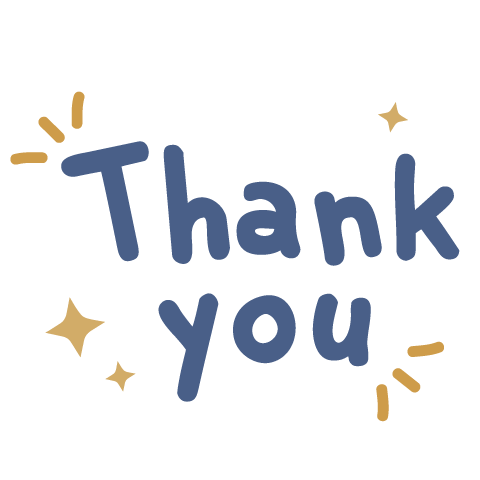